英语教学课件
人教课标版   
高二必修5 Unit 1
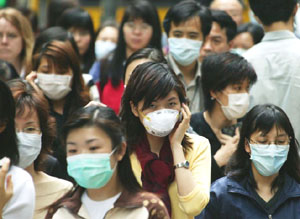 Why are they wearing masks?
What impressed you most in 2020?
The novel coronavirus, a deadly infectious disease hit China.
Which person impressed you most during the Spring Festival?
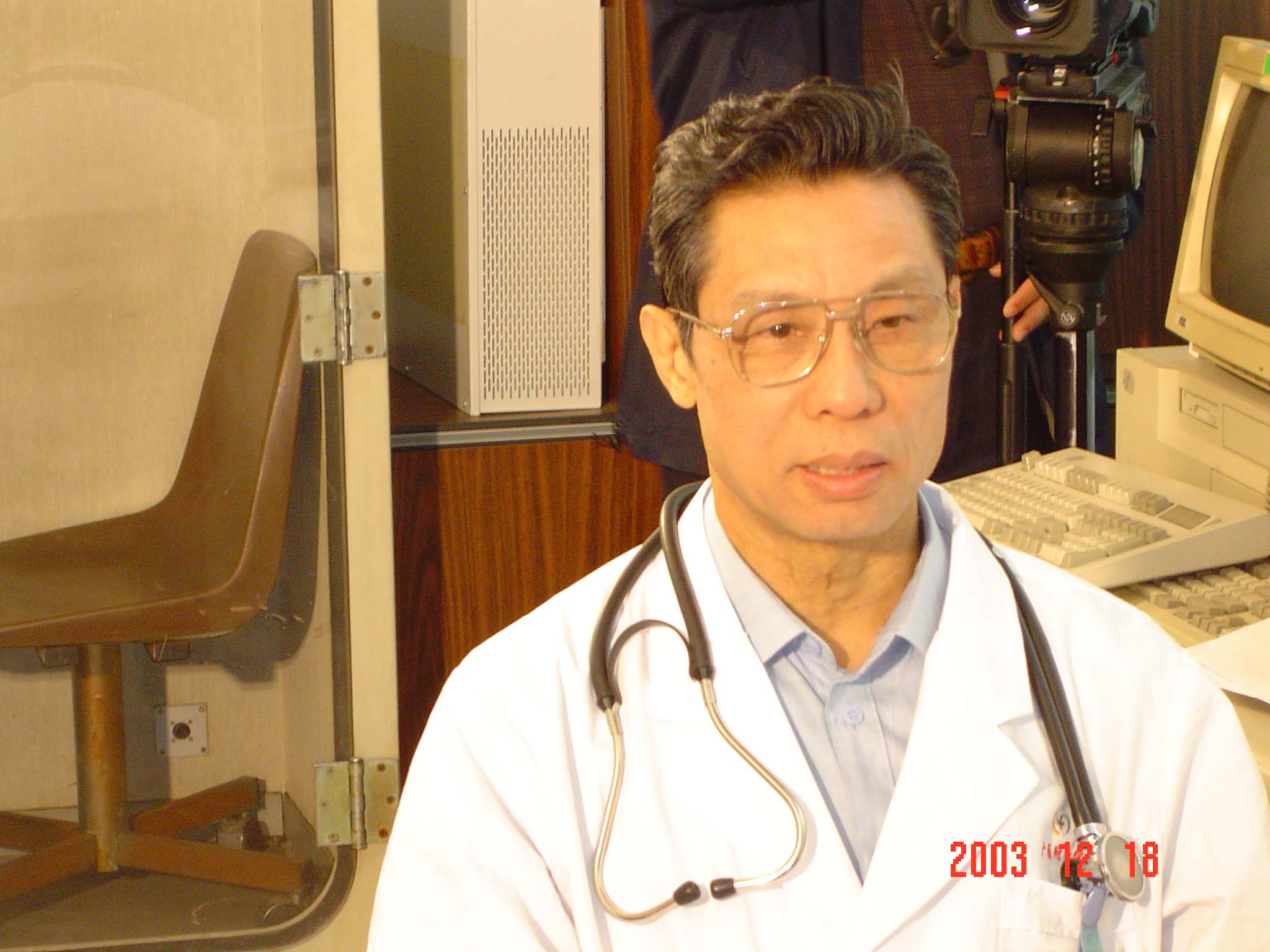 Zhong Nanshan  (钟南山)
Skimming::
Who was the great scientist in the passage and what was the deadly disease of his day?
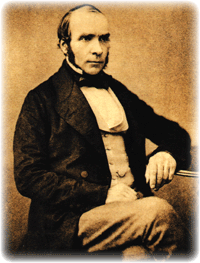 John Snow 
cholera
What is Cholera?
Cholera is the illness caused by a bacterium called Vibria cholerae. It infects people’s intestines(肠), causing diarrhea(腹泻), vomiting(呕吐) and leg cramps(小腿抽筋).
draw a conclusion
think of a method
collect results
make a question
find a problem
analyse the results
Find supporting evidence
Pre-reading
Please put the 
7 stages in right order according to the passage.
The right order:
1.find a problem
2.make a question
3.think of a method
4.collect results
5.analyse the results
6.find supporting evidence
7.draw a conclusion
John Snow Defeats “King Cholera”
Fast reading
1.What is the problem?
2.What’s the cause of cholera?
   Make a question: two theories
3.Where did many deaths happen and no death happen from the map?
4.What extra evidence did he find?
5.What conclusion can we draw?
What is the problem?
Cholera was the deadly disease of its day. Neither its cause nor its cure 
was understood.
What’s the cause of cholera?
Make a question: two theories
1. Cholera multiplied in the air.
     A cloud of dangerous gas floated 
     around until it found its victims.
2. People absorbed it with their meals.
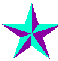 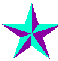 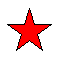 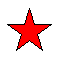 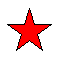 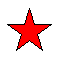 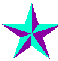 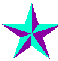 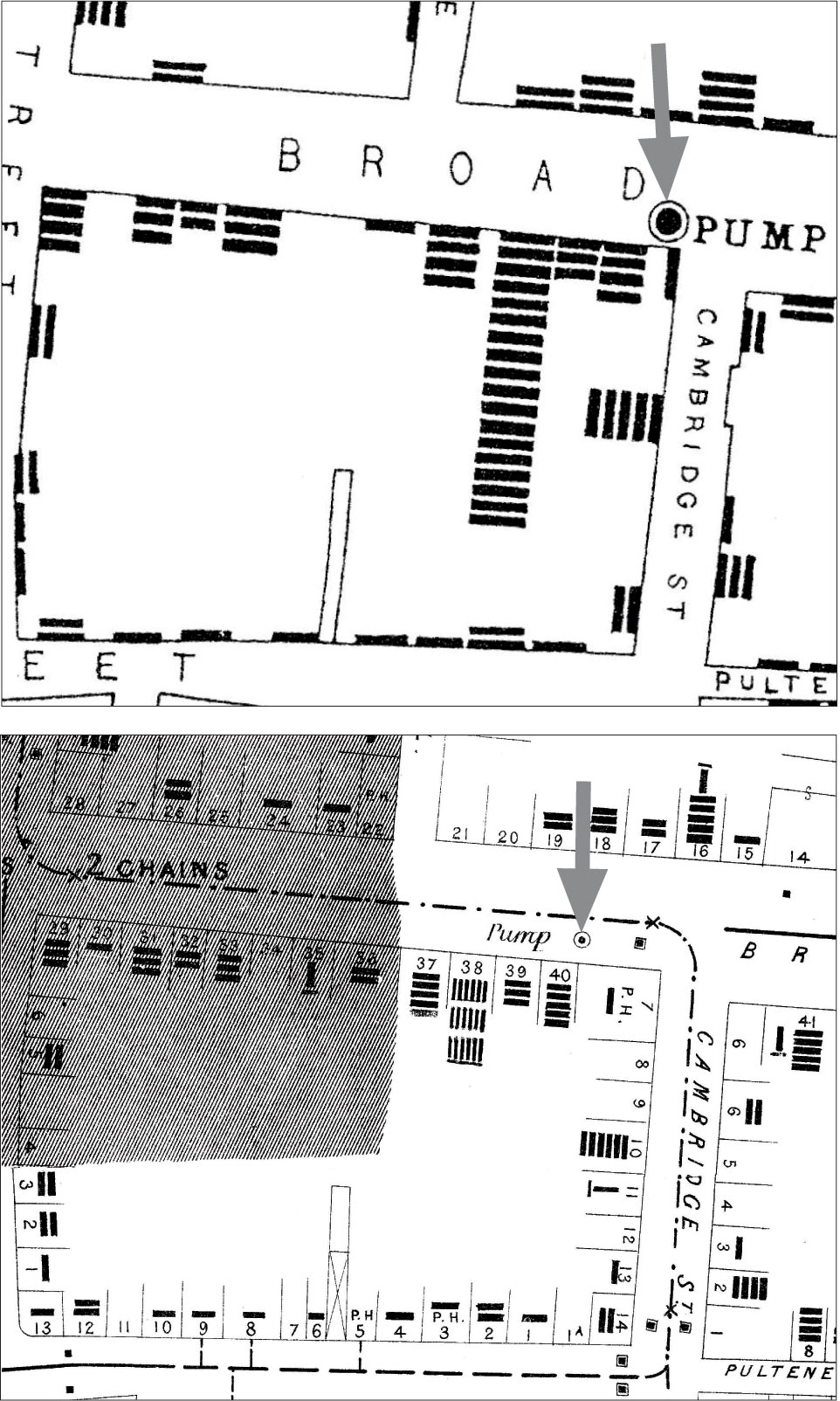 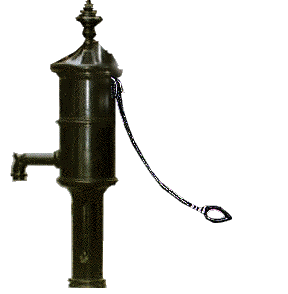 Broad Street
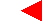 Public house
Many deaths happened here.
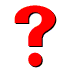 No death happened here.
The water from the pump was to blame.
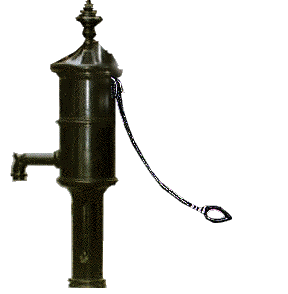 The water was from the river
 which had been polluted by
 the dirty water from London.
Small, white, flocculent particles
Find supporting evidence: What extra evidence did he find?
A woman and her daughter who lived far away but drank the water also died.
Draw a conclusion with certainty
The polluted water 
carried the virus.
Careful reading
I. Read the text carefully and fill in the blanks.
Many people died of cholera.
John Snow tried to find out its _____ and ____
cure
cause
People drank water from the pump in ______ Street.
Most died.
Broad
Families were given free beer in the pub at __________ Street.
People removed the ______ from the water pump.
handle
Cambridge
People had no________
The disease ___________
deaths
slowed down
_______ water carried the disease.
Polluted
Theory 2 that people ________ the disease with their meals proved right. And theory 1 was wrong.
absorbed
________ the source of all the water supplies.
Examine
II. True (T) or false (F):
1. Cholera would never be controlled even if its cause was found.
2. The disease attacked the body quickly from the stomach and soon the affected person died.
3. John Snow began to collect the information before the disease spread.
F
T
F
III. Choose the best answers.
1. What’s the purpose of the text?
A. To show us how difficult it was to find a cure for cholera.
B. To tell us how John Snow found the cause of cholera and the cure for it.
C. To show us how difficult it was to carry out experiments at that time.
D. To tell us the way cholera spread and how serious it was.
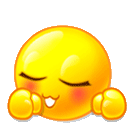 2. What inspired John Snow according to the first paragraph?
 Being Queen Victoria’s personal 
     physician.			 		 	
B. Finding where cholera happened.
C. Helping ordinary people who suffered 
     from cholera.
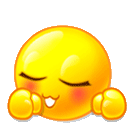 3. Why was cholera called “King Cholera” in the text?
A. Because cholera caused many deaths.
B. Because it got its name from Queen Victoria.
C. Because cholera was the most deadly disease of its day.
D. Because it was defeated with the help of the king.
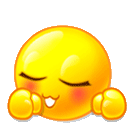 4. Another title of the text might be ______.
 John Snow and cholera   	 	
 The discovery of cholera    	
C. John Snow: a great scientist
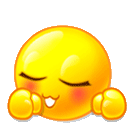 Group Discussion
What should you do if you're travelling to a country that has a cholera outbreak?
Drink only water that you have boiled 
or treated with chlorine or iodine. Other 
safe drinks include tea or coffee made 
with boiled water and carbonated, bottled 
beverages with no ice.
Eat only food that's been thoroughly cooked and is still hot, or fruit that you've peeled yourself. 
Avoid undercooked or raw fish and shellfish.
Avoid raw salads and vegetables. 
Avoid food and drinks from street vendors.
"Boil it, cook it, peel it, or forget it."
TIPS
Homework:
Read the text and learn the new words by heart
Find more information about cholera and John Snow on the Internet.
Thank you for listening!
enilist